English A: Language and Literature
Revised study guide for first examinations in 2021 (first teaching in August 2019)

A short introduction and initial guidance for course planning
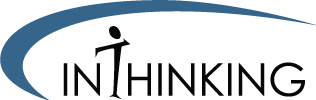 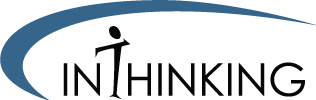 An important notice:
For copyright reasons, we are unable to reproduce the IB’s study guide. The following information paraphrases the study guide.

For a full introduction to the course, teachers should consult the IB’s study guide.
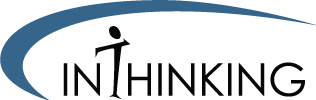 Aims
Teachers (and students) should be aware of the course aims. Course planning should be underpinned by these aims. There are 8 aims that enable students to:
Develop awareness and understanding of different text types across space and time
Develop skills in reading, writing, listening, speaking, viewing, and presenting
Develop interpretative skills, including understanding, critical evaluation, and analysis
Develop an aesthetic sensibility, understanding that texts may elicit pluralistic understandings
Understand that texts acquire meaning in social, cultural, and temporal contexts, and that this contributes to pluralistic meanings
Understand the relationship and interconnections between studies in this discipline and studies in other disciplines
Develop skills in communication and collaboration, with opportunities for creativity
Become lifelong learners, fostering interest and enjoyment of language and literature.
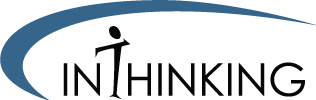 Syllabus Outline
The course has 3 areas of exploration. These areas of exploration are key to framing and structuring a course of study. These areas of exploration are called:

Readers, writers and texts
Time and space
Intertextuality: connecting texts

A recommended course of study at HL is 240 hours, and 150 hours at SL. Teachers should balance the time given to each area of study, whilst recognising that each area of study is not discrete, and that there is likely to be overlap between each area of study.

The areas of study have been designed sequentially, although teachers may design their courses in a variety of ways to reflect the interrelationships between each area of study.
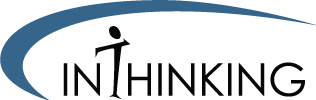 Areas of ExplorationReaders, writers and texts
The focus is on both non-literary texts and literary works. Texts and works should come from a range of sources. Students consider how language creates meanings, emphasising, through close reading, the choices writers make. In addition, students come to understand that contexts of production and reception influence meanings.
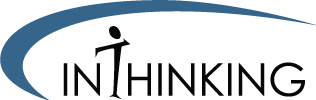 Areas of ExplorationTime and space
The focus is on both non-literary texts and literary works. Texts and works should come from a range of sources. The emphasis is on things like time, space, culture, society, and politics, where students consider the ways in which such contextual factors influence meanings in texts and works. Students understand that texts and works are shaped by and, in turn, shape their contexts. Students also understand that ideas and concerns potentially transcend time, whilst being contested within and between historical periods, and within and between cultural space.
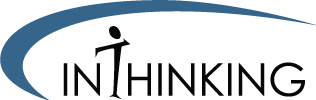 Areas of ExplorationIntertextuality: connecting texts
The focus is on both non-literary texts and literary works. Texts and works should come from a range of sources. The key emphasis is on making comparisons. Students understand that texts and works may have particular qualities, but that they also exist in dialogic conversation with other texts and works. Understanding this dynamic exchange between texts and works within spatial, temporal, cultural, social, and aesthetic contexts enhances how students understand and appreciate texts and works.
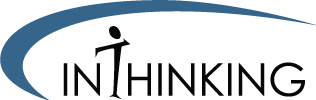 Conceptual understanding
Concepts help students to establish connections across the three areas of interaction and between other academic disciplines, enhancing learning, and promoting critical thinking and international mindedness. There are 7 concepts that teachers should embed across a course of study. These are:

Identity
Culture
Creativity
Communication
Perspective
Transformation
Representation
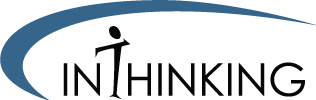 Further principles of course design (i)
The areas of interaction and concepts provide a framework for course design. These interrelate and overlap in complex, non-discrete ways. In planning a course of study, teachers should (additionally) be guided by the following concerns:

Variety – Texts and literary works should be varied and heterogeneous, including a range of forms from different places and times, representing a plurality of voices and perspectives
Integration – Teachers should link the areas of integration and concepts, creating cohesion across the course. Teachers should also link the assessment components, recognising the transference of skills between different assessed components
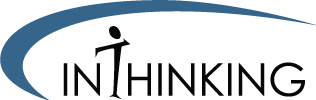 Further principles of course design (ii)
Autonomy – Teachers should give students autonomy in pursuing their studies. This stimulates interest, promotes enjoyment, and develops ATL skills. In promoting autonomy, teachers should ensure transparency, with students fully aware of course aims, assessment components, and assessment criteria
Accountability – The course offers considerable flexibility and autonomy for teachers and students. However, course requirements must be adhered to, and academic honesty must be maintained.
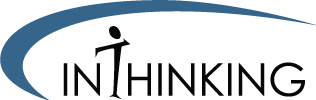 Selection of texts: General
An important consideration for teachers in selecting texts is to include a diverse range of texts across forms, periods, places, including a variety of perspectives and voices. Choices must be made with reference to the Prescribed Reading List (PRL).
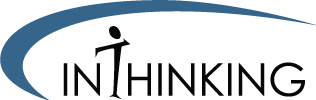 Selection of texts: SL
At SL, students must study at least four literary works. At least one work must be from the PRL and written originally in English; at least one work must be from the PRL and in translation (i.e. not originally in English); two works may be chosen freely, from the PRL or elsewhere, and may be in translation (i.e. not originally in English).

Each area of exploration must include the study of at least one literary work. Works must cover at least two literary forms, periods, and places (covering a minimum of two continents) as defined by the PRL.

Students should also study a variety of non-literary texts. The course study guide provides a non-exhaustive list of text types. Students should study literary works and non-literary texts in roughly equal measure in each area of exploration.
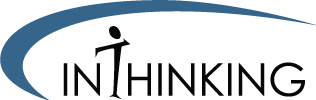 Selection of texts: HL
At HL, students must study at least six literary works. At least two works must be from the PRL and written originally in English; at least two works must be from the PRL and in translation (i.e. not originally in English); two works may be chosen freely, from the PRL or elsewhere, and may be in translation (i.e. not originally in English).

Each area of exploration must include the study of at least two literary works. Works must cover at least three literary forms, periods, and places (covering a minimum of two continents) as defined by the PRL.

Students should also study a variety of non-literary texts. The course study guide provides a non-exhaustive list of text types. Students should study literary works and non-literary texts in roughly equal measure in each area of exploration.
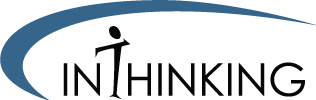 Selection of texts: important caveats
A work is defined on the following slide
Authors may not be studied twice in the English A: Language and Literature course
Students may not study the same author on the English A: Language and Literature course that they study on a Language A: Literature course, Literature and Performance course, or Language B course
Students can write an Extended Essay (EE) on an author studied as part of their English A: Language and Literature course, but must select a different work by that author
Literary forms, periods, and places are defined by the PRL (not individual teachers). Teachers must refer to the PRL in making text selections.
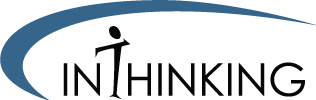 Selection of texts: What is a work?
A work is a single literary work. This could be a novel, autobiography, or biography. It could also be two or more novellas, 5-10 short stories, 5-8 essays, 10-15 letters, a long poem of at least 600 lines, or 15-20 shorter poems.
The idea of a single literary work is important. A work must be the writing of the same author. Thus, for example, you may select 15 poems, but these must be taken from the same work, written by the same poet.
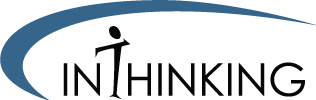 Assessment SL
There are 3 assessment components:

Paper 1: Guided textual analysis. This is weighted at 35%, is externally assessed, lasts 1 hour and 15 minutes, and has a total of 20 marks
Paper 2: Comparative essay. This is weighted at 35%, is externally assessed, lasts 1 hour and 45 minutes, and has a total of 30 marks
Individual oral. This is weighted at 30%, is internally assessed and externally moderated, and lasts 15 minutes. The first 10 minutes is a prepared response, the following 5 minutes are questions by the teacher, and the assessment is framed by this prompt: Examine the ways in which the global issue of your choice is presented through the content and form of two of the texts that you have studied. The individual oral has a total of 20 marks.
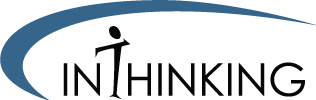 Assessment HL (i)
There are 4 assessment components:

Paper 1: Guided textual analysis. This is weighted at 35%, is externally assessed, lasts 2 hours and 15 minutes, and has a total of 40 marks
Paper 2: Comparative essay. This is weighted at 25%, is externally assessed, lasts 1 hour and 45 minutes, and has a total of 30 marks
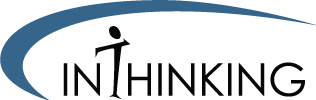 Assessment HL (ii)
Higher Level Essay. This is weighted at 20%, is externally assessed, and is an academic essay of 1200 – 1500 words. Students write on one non-literary text, a collection of non-literary texts by the same writer, or a literary work studied during the course
Individual oral. This is weighted at 20%, is internally assessed and externally moderated, and lasts 15 minutes. The first 10 minutes is a prepared response, the following 5 minutes are questions by the teacher, and the assessment is framed by this prompt: Examine the ways in which the global issue of your choice is presented through the content and form of two of the texts that you have studied. The individual oral has a total of 20 marks.
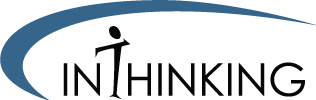 The relationship between texts and assessment: further important considerations
Paper 1 is an examination in guided textual analysis. All texts are non-literary. This is an unseen examination. The paper is ‘guided’ in that each text or text extract is accompanied by a guiding question
Paper 2 and the Individual Oral involve the study of literary works (and non-literary texts in the case of the individual oral). At HL, the Higher Level Essay may involve the study of literary works. For Paper 2, It is essential that students do not use literary works they have already used in the Individual Oral or (at HL) the Higher Level Essay
The Paper 2 examination asks students to write a comparative essay on two works studied. Based on four questions, students respond to one question only. It is suggested that students choose, collectively or individually, three literary works for study, choosing two of these in the examination. Students may not bring works into the examination room.
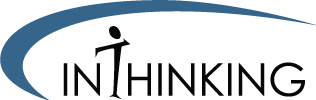 The learner portfolio
The learner portfolio is mandatory. However, it will not be assessed, nor will it be moderated. The learner portfolio is a space for students to reflect and to consolidate their learning. The learner portfolio is also intended to support students in preparing for assessment. It is regarded as an essential learning tool.
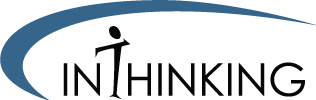 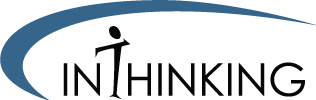